Career Presentation:
RN-Registered Nurse
Julián Peré III
RN:Registered Nurse
On the job registered nurses perform a variety of functions…
Evaluate and record patient symptoms.
Help doctors during exams and surgeries. 
Dress wounds and incisions.
Teach patients about self-care and healthy habits.
Lab work.
Continued
Review patient treatment plans and measure progress.
Act as supervisor to some nurses.
Education or Training Requirements.
Proper training and a degree.
RN’s can choose between an Associate's Degree in Nursing, or a Bachelor’s Degree of Science in Nursing Degree, or a Nursing Diploma.
 Associate’s Degree in Nursing can get you a job more quickly, than other degree programs.
Nursing Diplomas are offered by hospitals.
Bachelor’s Degrees in Nursing come in a few options.
[Speaker Notes: The first step to becoming an RN is getting the proper training and degree. Aspiring RNs can choose between an associate degree in nursing, bachelor's of science in nursing degree or a nursing diploma. Both online and on-campus schools offer RN training courses. An associate's degree in nursing can get you on the job faster than other degree programs. It allows graduates to apply for entry-level jobs and jump into the weeds right away. The nursing diploma is offered by hospitals, usually in conjunction with a community college, and teach students about nursing in hospitals and inpatient environments. Bachelor's degrees in nursing (BSN) come in a few choices.]
Continued
The Traditional BSN takes four Years to complete.
This Gives BSN Nurses the chance to work in a variety of settings.
The RN-to-BSN path is intended for RN’s with an Associate’s Degree or Diploma and takes between two to three years to complete.
Once an RN receives their Degree, they must pass the NCLEX-RN in order to practice
[Speaker Notes: The traditional BSN typically takes four years to complete and gives BSN nurses the chance to work in a variety of settings, for example critical care. The RN-to-BSN path is intended for RNs with an associate's degree or diploma and take between two to three years to complete. These programs tend to have more flexible schedules and offer credit for work experience because they're designed for working nurses. Potential RNs aren't done once their degree is in hand. They must pass the NCLEX-RN in order to practice. {BSN=Bachelor's Degree in Nursing {NCLEX-RN=National Council Licensure Examination]
Examples of RN Core Courses
Anatomy
Microbiology
Chemistry
Nutrition
Psychology
Nursing Practice Theory
Continued
Other core courses include:
Bioethics
Fundamentals of microbiology
Nursing research
Nursing care of the older adult
Public health nursing
Who’s Hiring
General medical and surgical hospitals.
Outpatient care centers.
Home health care services.
The median Salary range $65,470.
[Speaker Notes: According to The U.S Bureau of Labor Statistics (BLS) Occupational Outlook Handbook, 2014-15, the median expected annual salary for registered nurses is $65,470. Actual salaries may vary greatly based on specialization within the field, location, years of experience and a variety of other factors.]
The Career Prospects
The current nursing shortage in the U.S. has created a high demand for registered nurses in all medical areas.
The BLS anticipates registered nurse employment will grow 19% percent through 2022, which is faster than average.
[Speaker Notes: The current Nursing shortage in the U.S. has created a high demand for Registered Nurses in all medical areas. The BLS anticipates registered nurse employment will grow 19% percent through the year 2022, which is faster than average. BLS=Bureau of Labor Statistics]
How it Looks
RN’s are easy to spot because they are always wearing scrubs.
RN’s on the job.
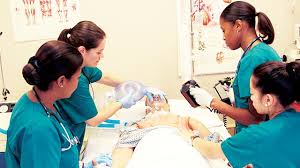 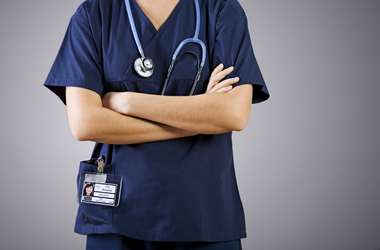 [Speaker Notes: A favorite thing of most nurses is purchasing their variety of scrubs, because they come in many colors and patterns.]